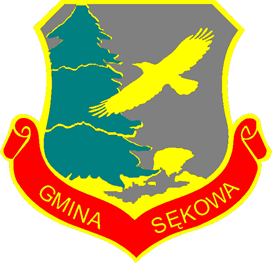 BUDŻET GMINY SĘKOWANA 2021 ROK
Sękowa, grudzień 2020 r.
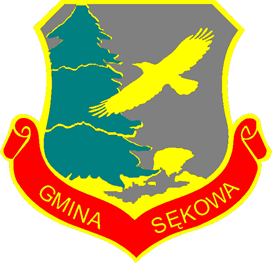 DOCHODY   			  50 369 632,00 zł
WYDATKI     				  55 218 632,00 zł
WYNIK/ DEFICYT 		-4 849 000,00 zł
PRZYCHODY    		    6 278 401,00 zł
ROZCHODY     		    1 429 401,00 zł
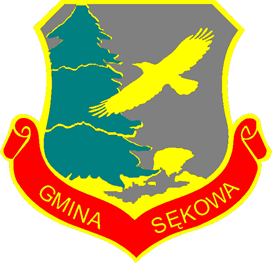 DOCHODY   50 369 632,00 zł
Majątkowe  20 495 022,34 zł  (40,69%)
Bieżące 		29 874 609,66 zł   (59,31%)

   WYDATKI      55 218 632,00 zł
Majątkowe 	24 643 927,37 zł (44,63%)
Bieżące 		30 574 704,63 zł  (55,37%)
Przychody : 											 6 206 401,00 zł
Środki niewykorzystane z realizacji w 2020 r. projektów unijnych: 2 033 971,03 zł
Środki Rządowego Funduszu Inwestycji Lokalnych 
	niewykorzystane w 2020r.:  									     1 354 888,12 zł
Wolne środki: 													        410 636,85 zł
Pożyczka z NFOŚiGW: 												  537 905,00 zł
Kredyt bankowy: 												     1 941 000,00 zł

   Rozchody spłaty kredytów i pożyczek : 			    1 429 401,00 zł
Nadwyżka operacyjna planowana : 			2 688 764,18 zł
Nadwyżka operacyjna realna :					   545 000,00 zł
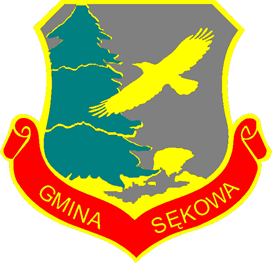 DOCHODY BIEŻĄCE GMINY SĘKOWA na 2021 r.
kwota 29 874 609,66 zł
SUBWENCJA OGÓLNA					 9 846 443,00 zł		(33,0%)

DOTACJE Z BUDŻETU PAŃSTWA 	 7 692 582,00 zł		(25,8%)

DOTACJE UNIJNE							 5 352 308,36 zł       (17,9%)

PODATKI I OPŁATY						 3 343 700,00 zł	     (11,2%)

UDZIAŁY w PIT i CIT						 2 515 456,56 zł		  (8,4%)

POZOSTAŁE DOCHODY WŁASNE 	 1 124 119,74 zł         (3,7%)
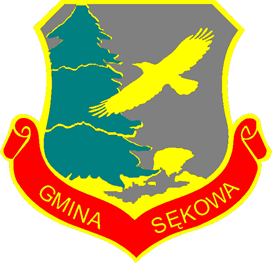 DOCHODY MAJĄTKOWE GMINY SĘKOWA na 2021 r.
kwota 20 495 022,34 zł
DOTACJE Z BUDŻETU UE przeznaczone na realizację zadań inwestycyjnych 				18 229 414,45 zł	(88,9%)

Dotacja z NFOŚiGW 				      1 283 592,21 zł      (6,3%)

Sprzedaż MAJĄTKU						982 015,68 zł      (4,8%)
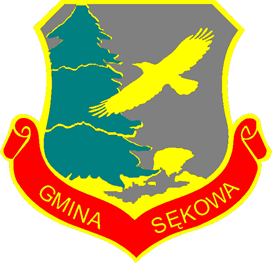 Budżety jednostek organizacyjnych
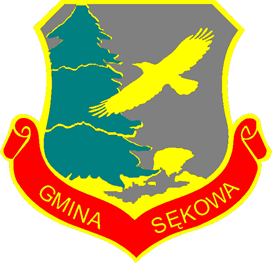 Wydatki bieżące Pomocy Społecznej na 2021 rok  12 758 358,45 zł
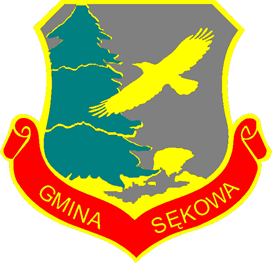 Źródła finansowania zadań - Pomoc Społeczna12 758 358,45 zł
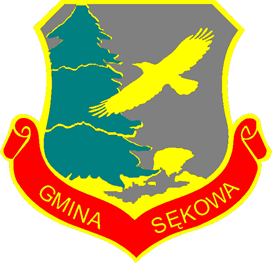 Wydatki bieżące Oświaty – 7 724 526,70 zł
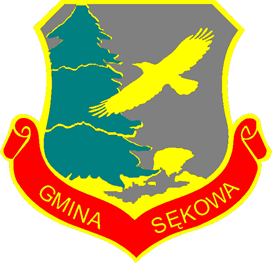 Źródła finansowania zadań oświatowych7 724 526,70 zł
środki z budżetu gminy 
 w tym:
            	 - dopłata do zadań subwencyjnych	- 499 154,00 zł
		- finansowanie własnych zadań oświatowych – 1 227 937,00 zł
Wydatki związane z gospodarką komunalną Budżet GZGK
DOSTARCZANIE   WODY
Przychody		- 316 200,00 zł, w tym:
przychody własne 	– 191 200,00 zł
dopłata gminy (39,73 % kosztów)	– 125 000,00 zł
Koszty			- 314 613,40 zł

ODPROWADZANIE   ŚCIEKÓW
Przychody	 	- 1 156 000,00 zł, w tym:
przychody własne 	– 706 000,00 zł
dopłata gminy (39,07 % kosztów)	– 450 000,00 zł
Koszty			- 1 151 909,16 zł

Łączna dopłata gminy do gospodarki komunalnej wynosi: 575 000,00 zł.
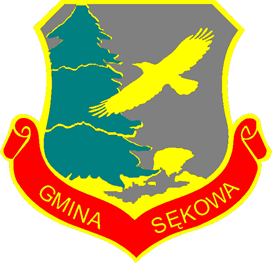 Kierunki inwestowania w 2021 roku
DZIEDZINY INWESTOWANIA w 2021 roku
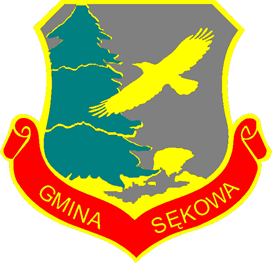 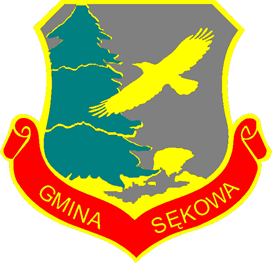 ŹRÓDŁA FINANSOWANIA PRZEDSIĘWZIĘĆ INWESTYCYJNYCH PLANOWANYCH DO REALIZACJI24 643 927,37 zł
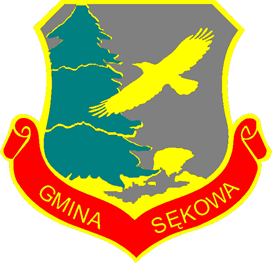 Park Historyczno-Przyrodniczy w Siarach
Park Historyczno-Przyrodniczy w Siarach
Park Historyczno-Przyrodniczy w Siarach
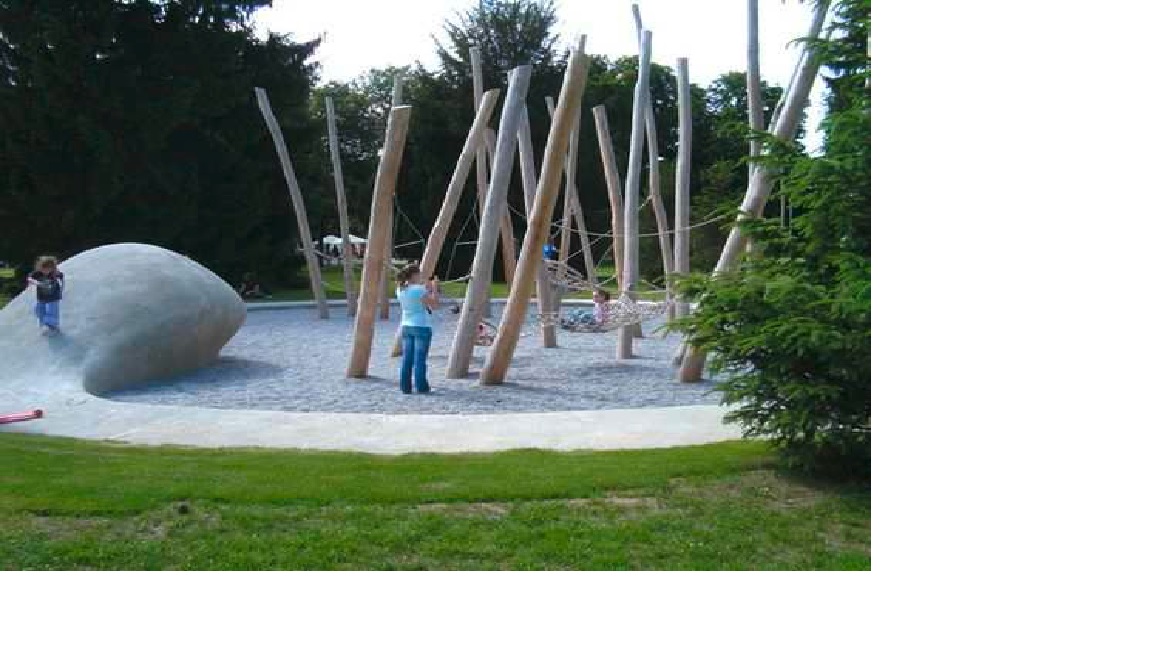 Budowa centrum społeczno – edukacyjnego w Sękowej – 4 783 300,00 zł
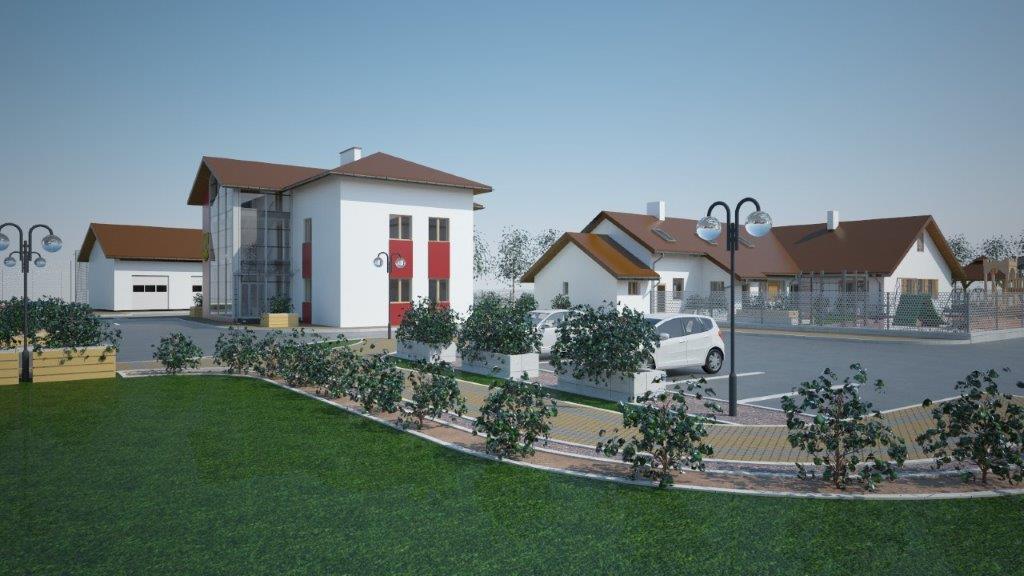 Inwestycje w Ochronie Środowiska - 4 663 581,98 zł
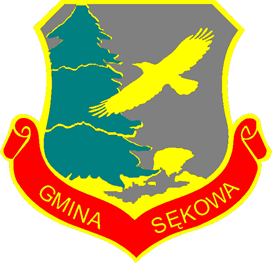 Przydomowe oczyszczalnie ścieków - 50 000,00 zł

Rozbudowa oczyszczalni ścieków w Wapiennem – 1 267 000,00 zł

Odnawialne źródła energii dla mieszkańców gmin członkowskich klastra energii „Biała – Ropa” – 2 877 815,16 zł

Ograniczenie niskiej emisji poprzez zastosowanie urządzeń grzewczych na paliwa gazowe lub biomasę w gminach członkowskich klastra energii "Biała - Ropa„ – 161 500,00 zł

Zielono-niebieska infrastruktura – 307 266,82 zł
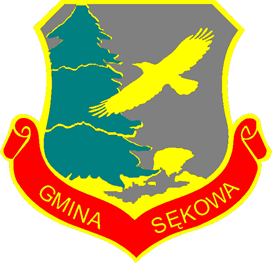 TURYSTYKA - 8 491 791,91 zł

Park Rekreacji Rodzinnej na Magurze Małastowskiej wraz ze ścieżką zdrowia, ścieżką narciarstwa biegowego Magura Małastowska - Krzywa oraz Centrum Narciarstwa biegowego i rekreacji rodzinnej w Krzywej – rozliczenie do Miasta Gorlice – 470 000,00 zł,
Budowa drogi gminnej „Buczynowa Dolina” w ramach projektu obejmującego infrastrukturę turystyczną w m. Wapienne – 853 000,00 zł,
Budowa Parku Historycznego w Siarach w ramach projektu „Ocalić od zapomnienia – wzmacnianie dziedzictwa transgranicznego poprzez rewitalizację nekropoli I wojny światowej polsko-słowackiego pogranicza” – 1 206 273,34 zł,
Budowa Parku Przyrodniczego w Siarach, ścieżka rowerowa łącząca obiekty UNESCO  - w ramach projektu „Sękowa, Stropkov, Bobowa, Niżna Polianka – Wzmocnienie transgranicznej współpracy w sferze dziedzictwa kulturowo-przyrodniczego – 5 962 518,57 zł.
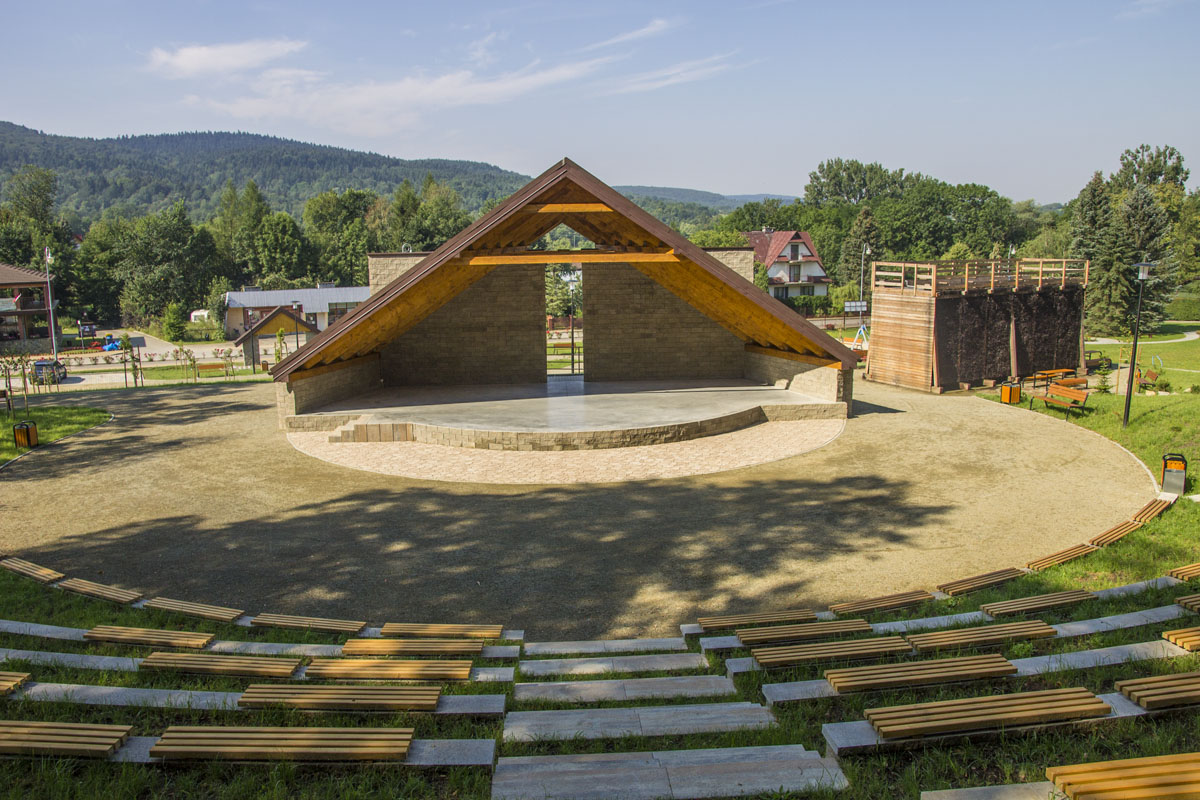 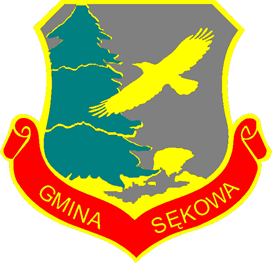 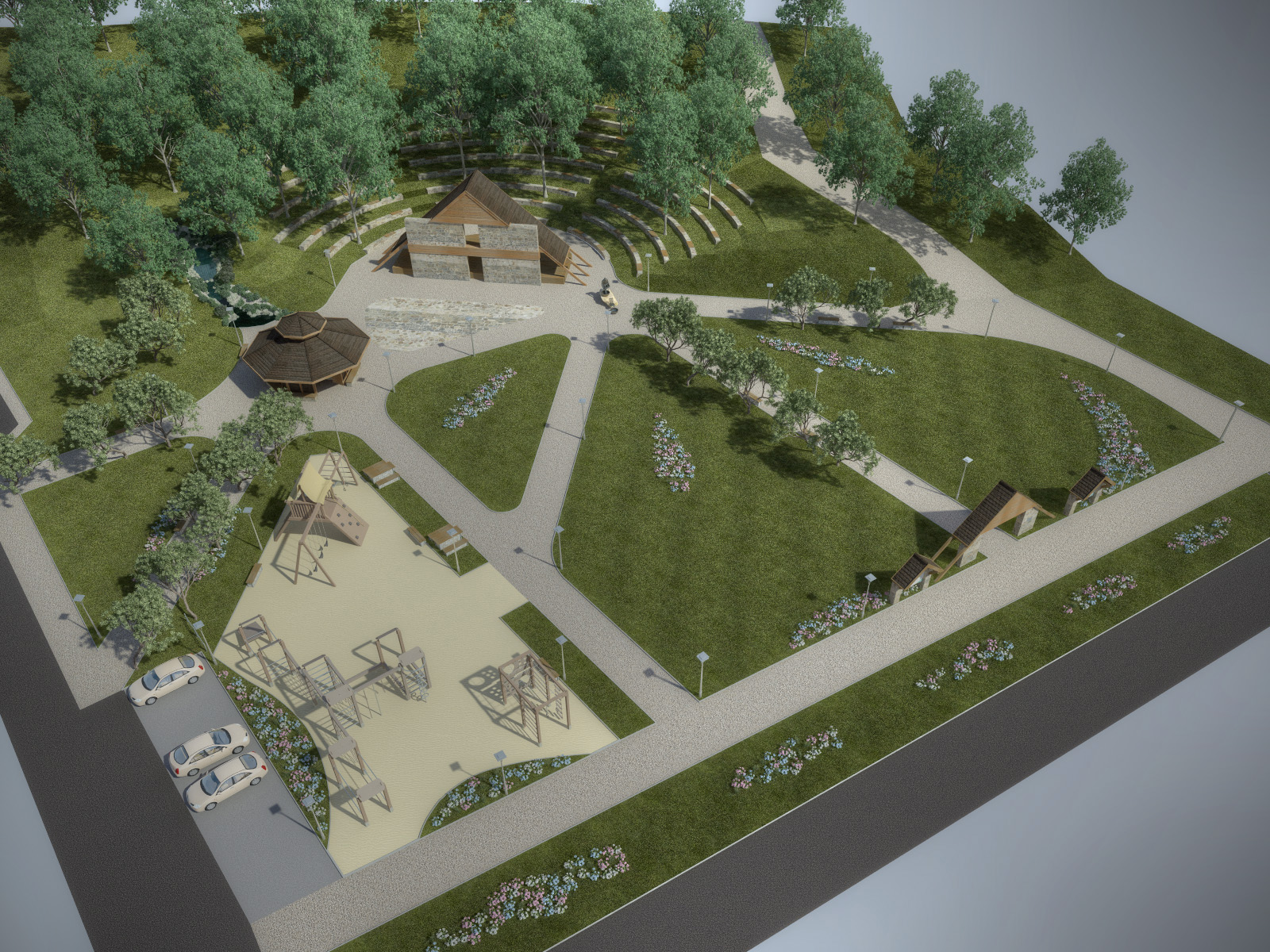 etap. III
-   budowa amfiteatru,
budowa sceny,
tężnia solna,
ścieżki edukacyjne
trasy rowerowe
-   droga gminna
Drogi, chodniki i ścieżka rower. – 2 571 500,00 zł
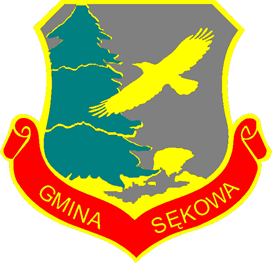 Odbudowa dróg rolniczych do pól – 100 000,00 zł
Przebudowa drogi w zakresie budowy chodnika w ciągu drogi wojewódzkiej nr 977 w miejscowości Małastów, Gmina Sękowa – 
   400 000,00 zł
Rozbudowa systemu ekologicznego transportu -budowa ścieżki rowerowej na odcinku Sękowa - Rozdziele o dł. 6 km. – 2 071 500,00 zł
BUDOWA WODOCIĄGÓW  - 1 607 000,00 zł
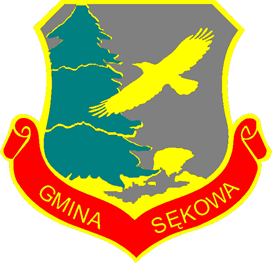 Budowa wodociągu, ujęcia wody oraz stacji uzdatniania wody w Wapiennem – 1 155 000,00 zł

Budowa sieci wodociągowej wraz z przyłączami w m.: Siary – dofin. z NFOŚiGW – 672 000,00 zł
Wydatki inwestycyjne w ramach funduszu sołeckiego   - 53 656,20 zł
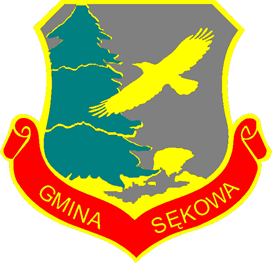 Prace remontowo - budowalne świetlicy Bartne –wykonanie izolacji przeciw wilgoci, ocieplenie, wylewka, położenie paneli) – 18 756,34 zł
Wykonanie parkingu przy świetlicy wiejskiej w Męcinie Wielkiej – 14 672,09 zł
Zagospodarowanie placu przy świetlicy w Bodakach pod plac zabaw – 10 000,00 zł
Zagospodarowanie terenu wokół świetlicy w Ropicy Górnej pod miejsce rekreacji – 10 227,77 zł
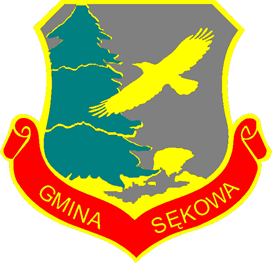 Oświetlenie uliczne w ramach funduszu sołeckiego – 57 938,79 zł
Zakup i zamontowanie lamp solarnych przy drodze gminnej Siary „Leśniczówka” 3 szt. – 25 000,00 zł,
Wykonanie oświetlenia ulicznego Owczary (od p. Nowaka do p. Machowskiego) – 21 937,79 zł,
Zakup i montaż lampy oświetlenia ulicznego w Krzywej (PGR) – 11 000,00 zł.
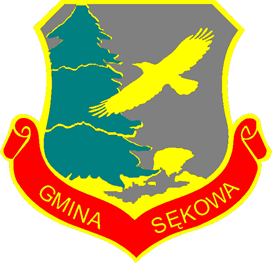 WIELOLETNIA PROGNOZA FINANSOWA GMINY SĘKOWA NA LATA 2021 -2035
Przedsięwzięcia bieżące zaplanowane do realizacji w latach 2021 – 2024
Przedsięwzięcia majątkowe zaplanowane do realizacji w latach 2021 – 2024
Zadłużenie Gminy Sękowa
Zadłużenie gminy Sękowa planowane na koniec:


2020 roku wynosi: 9 469 506,13 zł, w tym 
rata kredytu krótkoterminowego: 
1 400 000,00 zł

2021 roku wynosi: 10 519 010,13 zł
			 tj. 20,88 % w stosunku do planowanych dochodów


Spłata zadłużenia planowana jest do końca 2035 r.
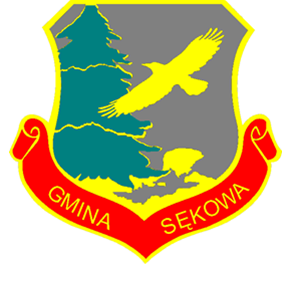 DZIĘKUJĘ ZA UWAGĘ